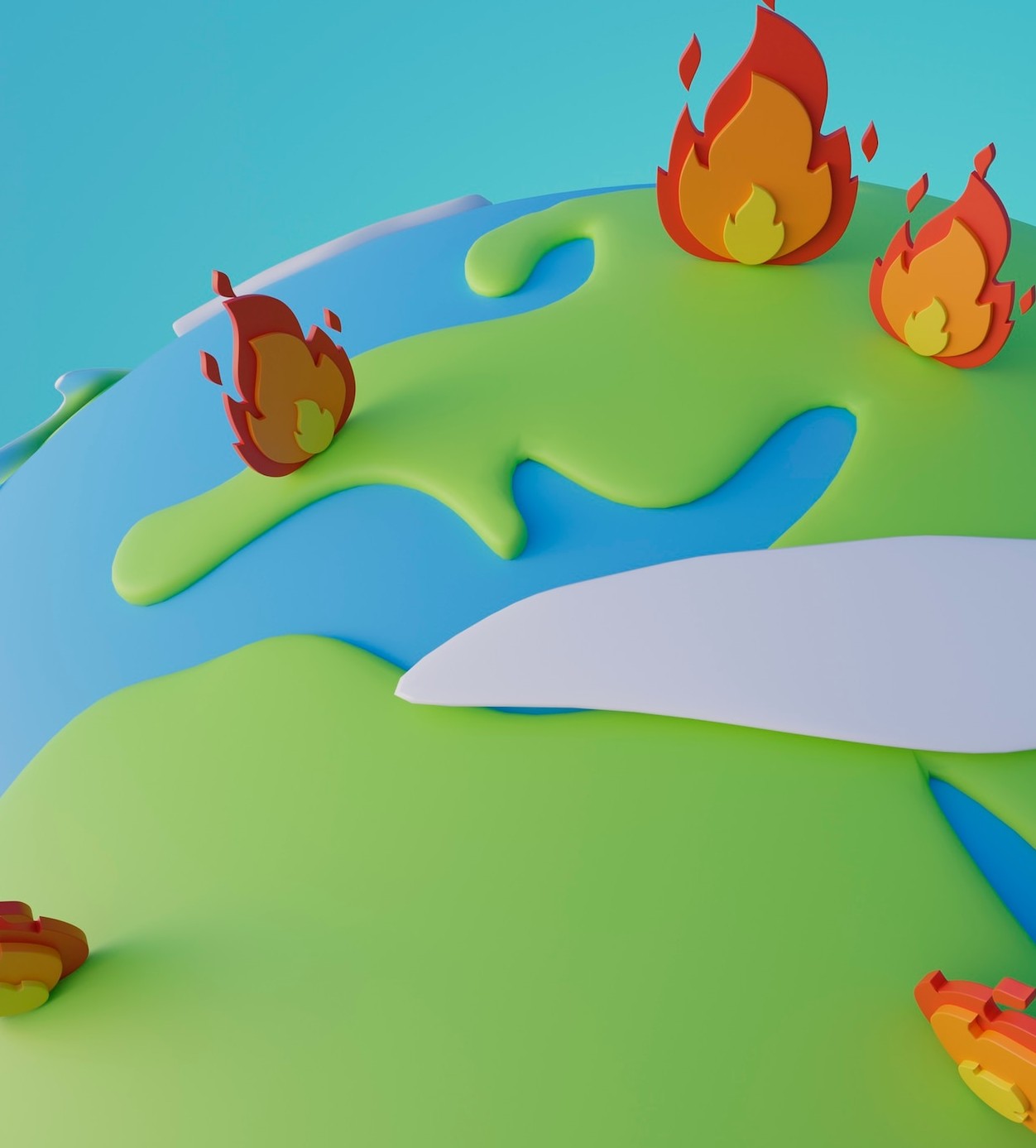 Understanding the  Impact of Greenhouse  Gases on Climate  Change: A  Comprehensive  Analysis
A PRESENTATION BY  CHINTA HEMASUNDAR
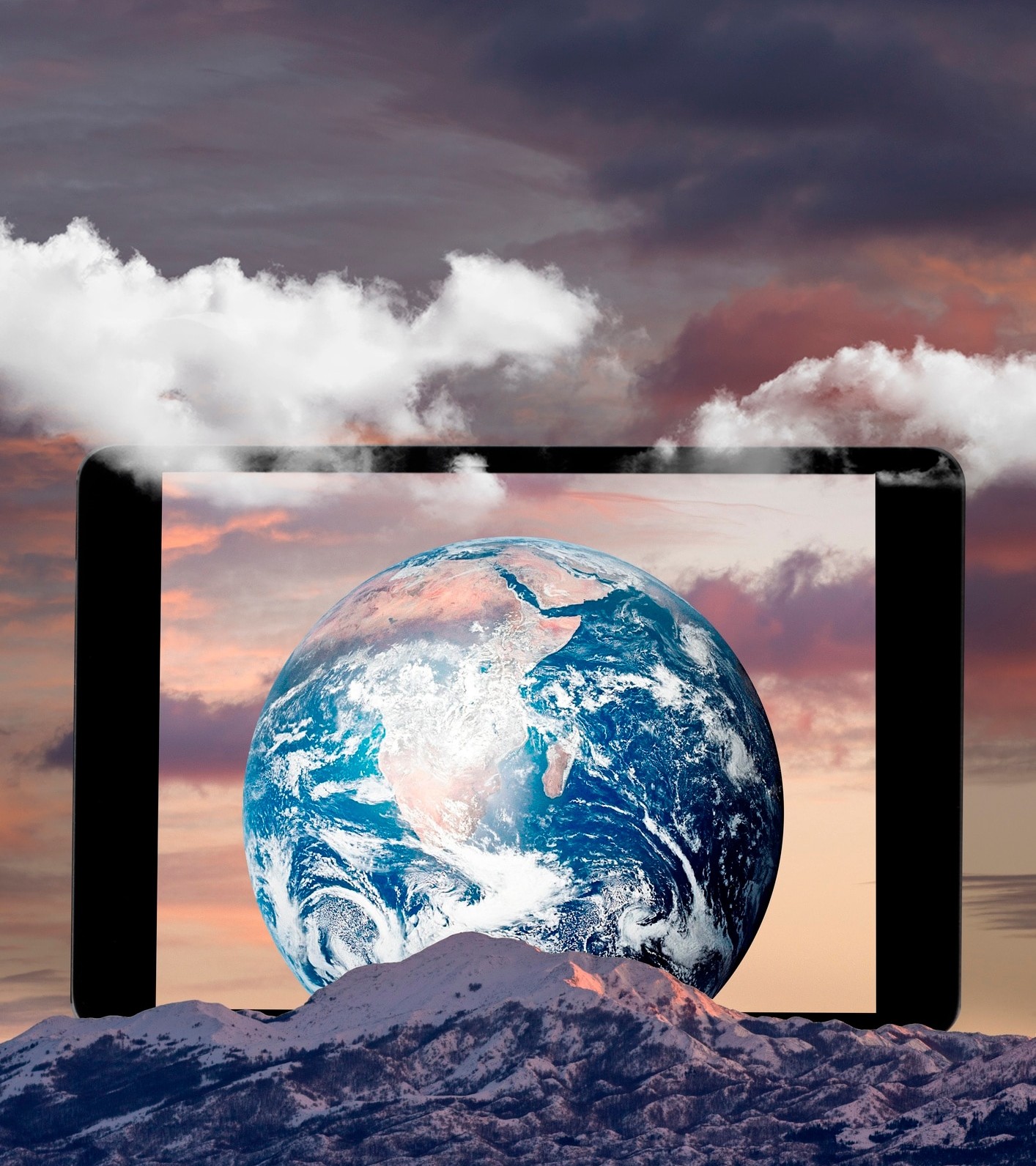 Introduction
The greenhouse gases are key  drivers of climate change,  impacting global temperatures  and weather patterns. This  presentation will provide a  comprehensive analysis of their  effects on the environment and  society.
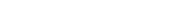 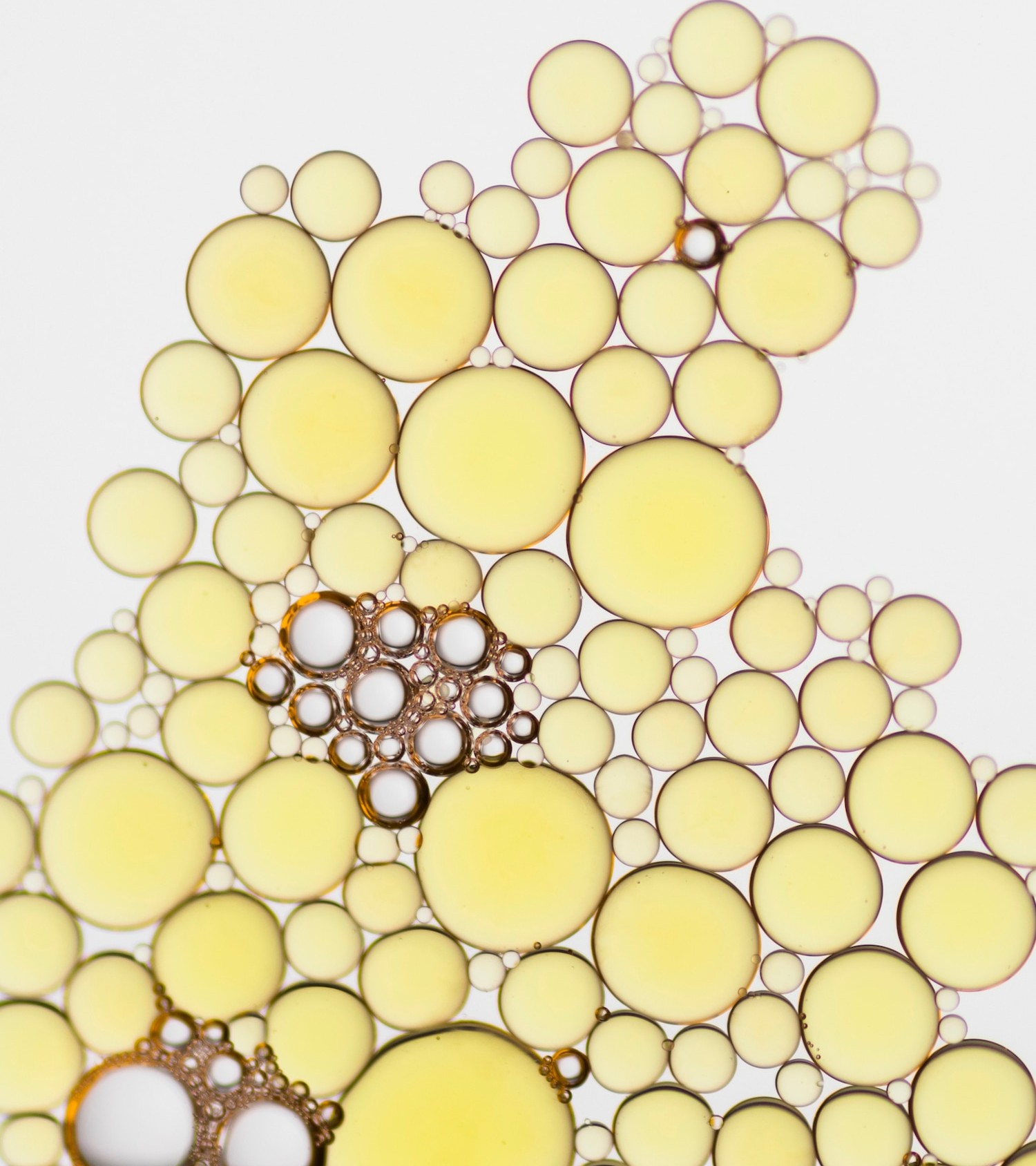 Greenhouse Gases 101
Understanding the role of carbon  dioxide, methane, and nitrous oxide in  trapping heat in the atmosphere is  crucial for addressing climate change.  This slide will explore their sources and
impacts.
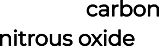 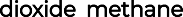 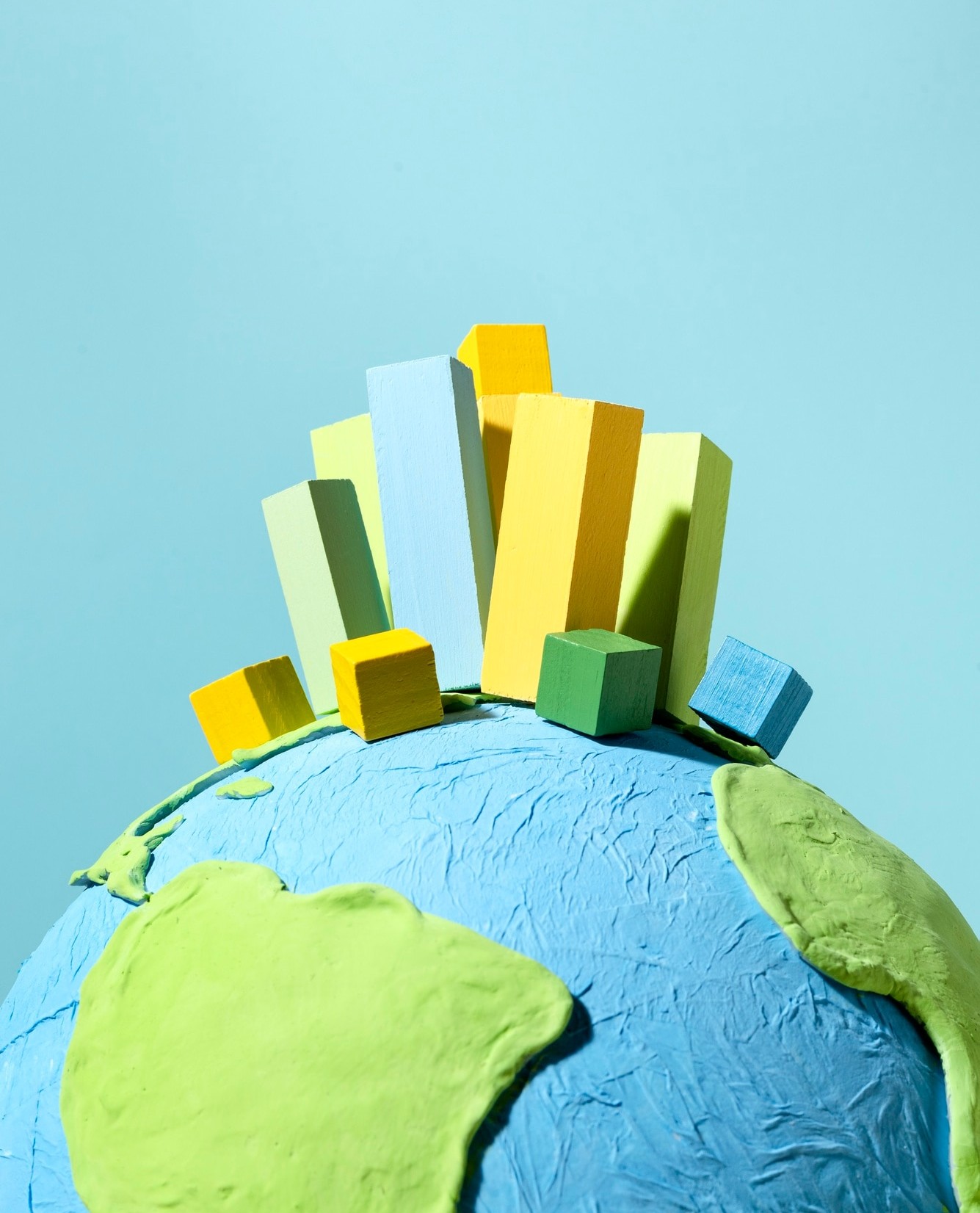 Impact on Global  Temperature
Rising levels of greenhouse gases  contribute to the warming of the  Earth's surface. This slide will delve  into the correlation between  greenhouse gas emissions and global  temperature rise, backed by scientiﬁc  evidence.
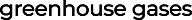 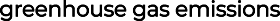 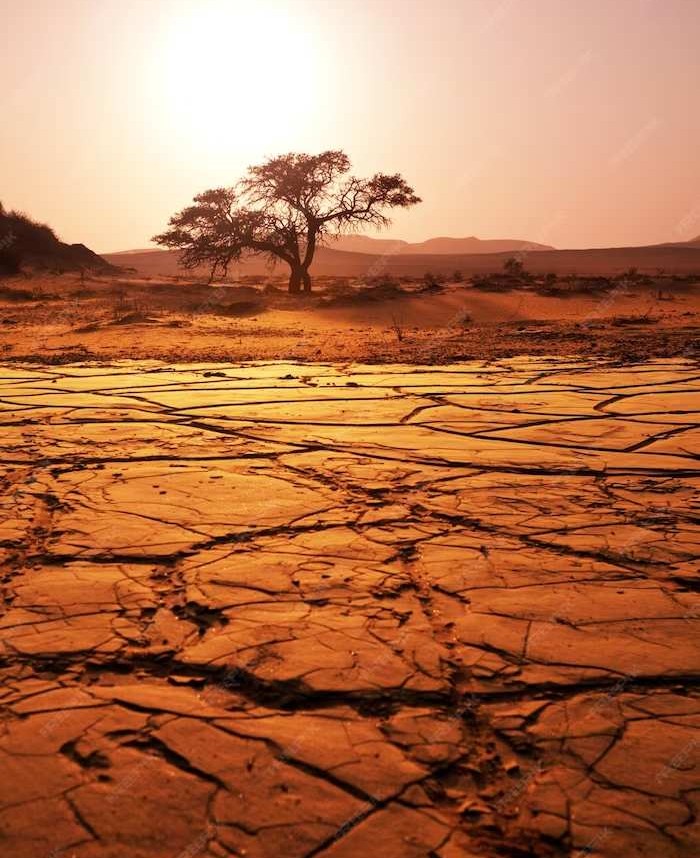 E  treme Weather Events
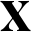 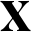 The intensiﬁcation of hurricanes,  droughts, and heatwaves can be linked  to the increased concentration of  greenhouse gases in the atmosphere.  This slide will analyze the connection  between these events and climate  change.
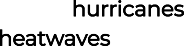 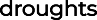 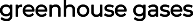 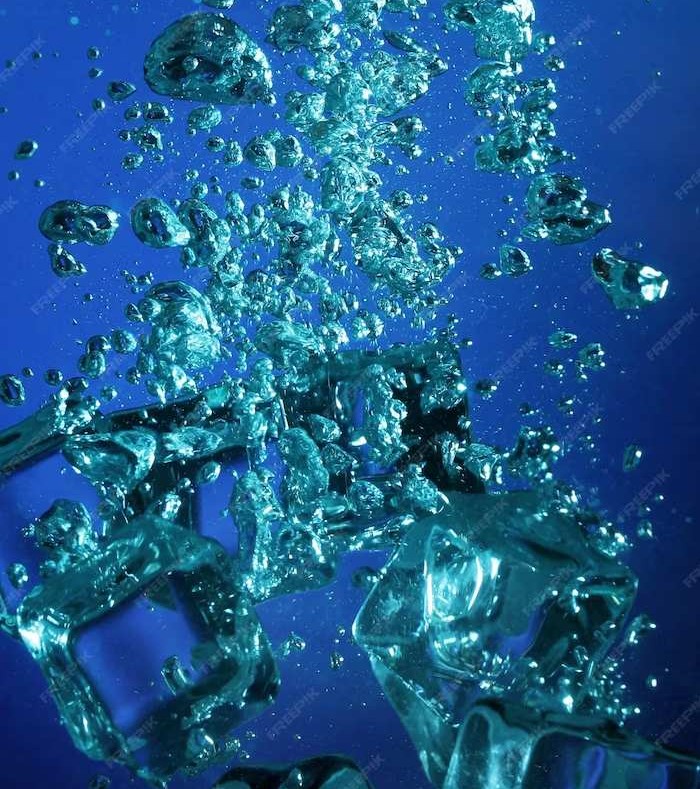 Ocean Acidiﬁcation
Rising levels of carbon dioxide are  causing the oceans to become more  acidic, posing a threat to marine life  and ecosystems. This slide will  highlight the consequences of ocean  acidiﬁcation due to greenhouse gas
emissions.
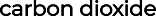 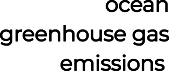 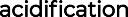 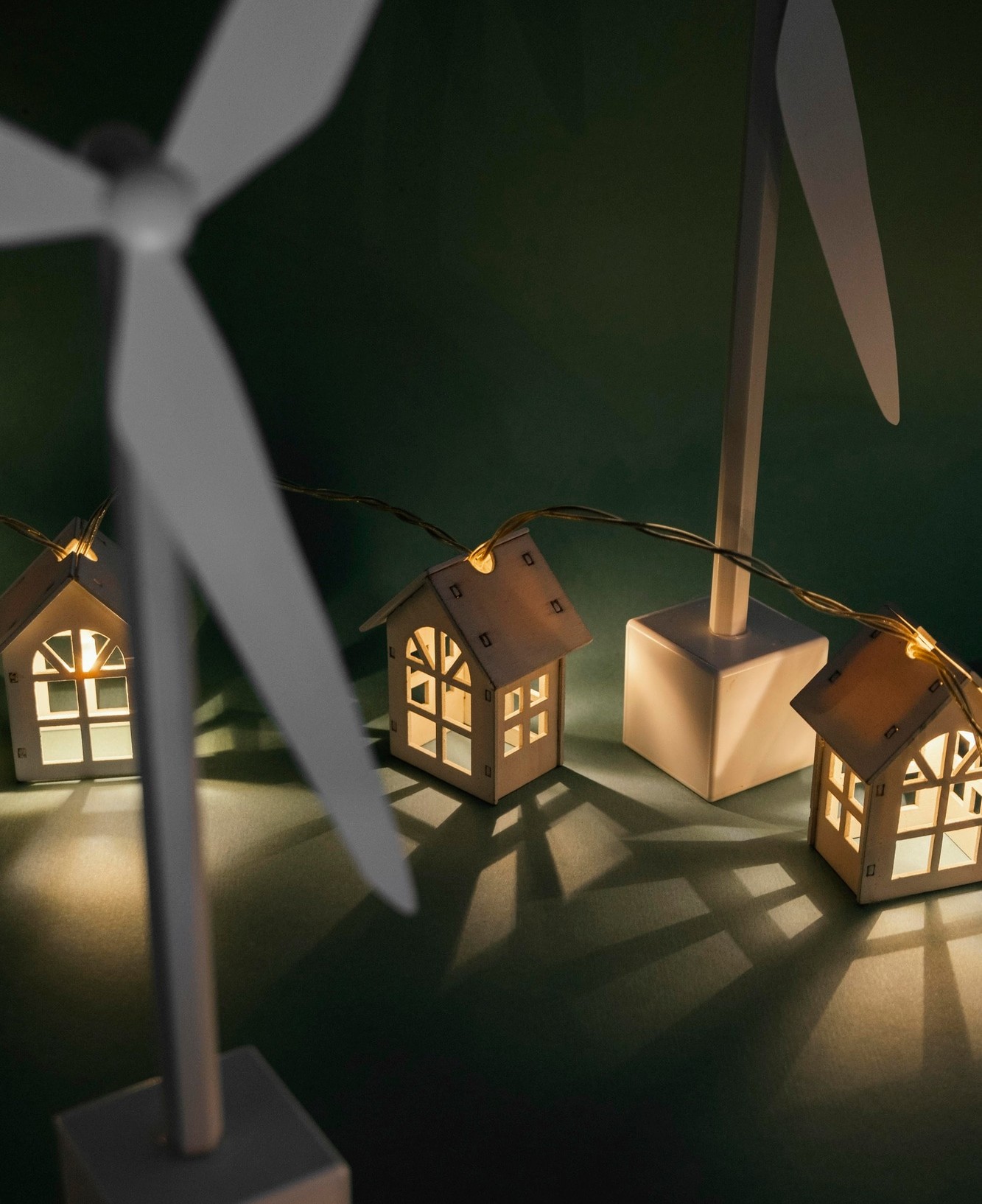 Mitigation Strategies
Effective measures such as renewable  energy adoption, carbon capture and  storage, and afforestation can help  reduce greenhouse gas emissions. This  slide will explore these strategies and  their potential impact.
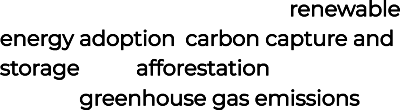 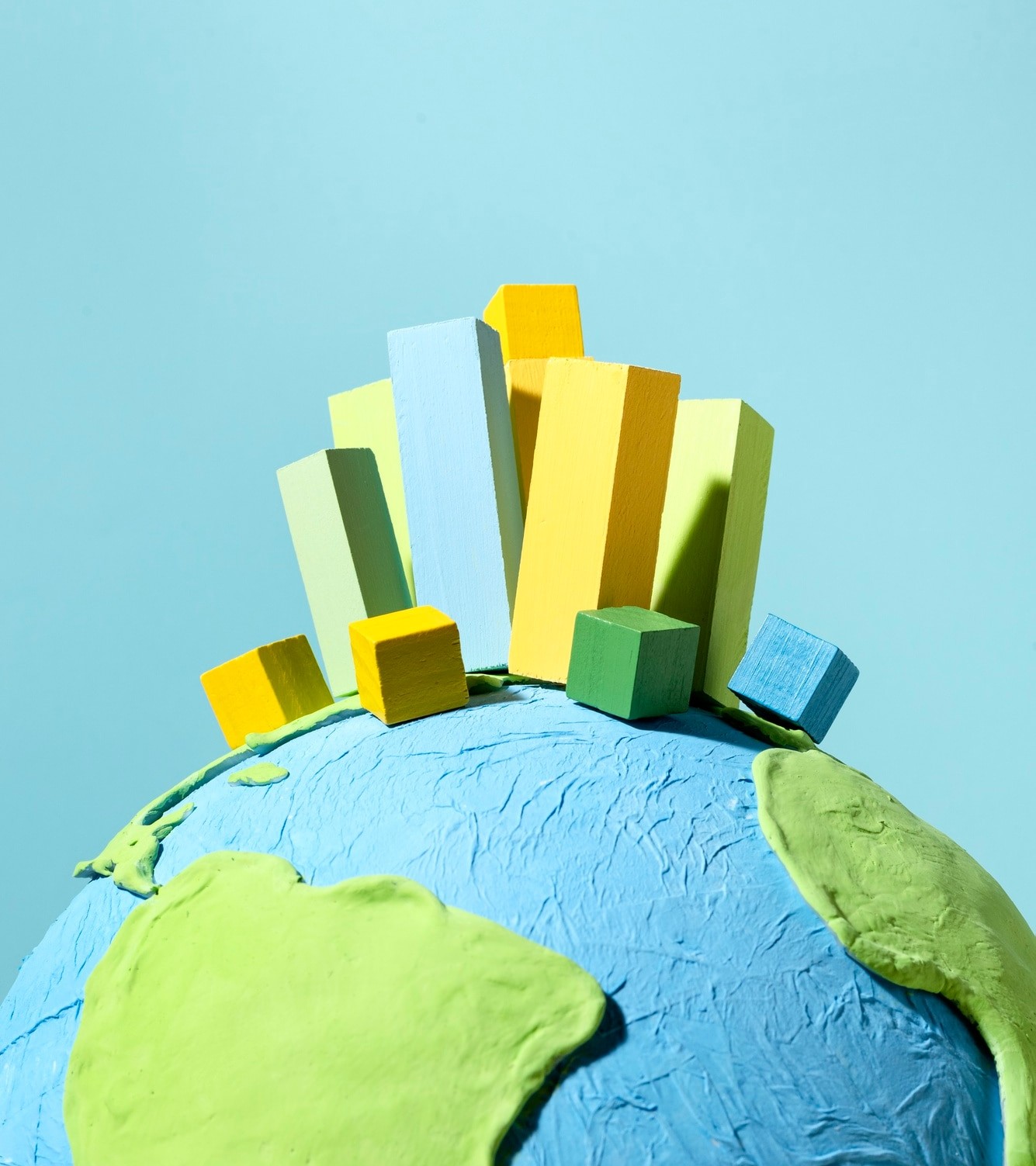 Policy Implications
Addressing greenhouse gas  emissions requires international  cooperation and policy  interventions. This slide will discuss  the role of policy frameworks,  carbon pricing, and global  agreements in combating climate  change.
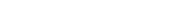 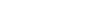 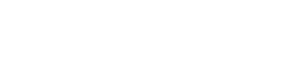 Conclusion
Understanding the complex relationship between  greenhouse gases and climate change is essential for  informed decision-making and collective action. This  presentation has provided a comprehensive analysis of their  impact on the environment and society.
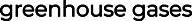 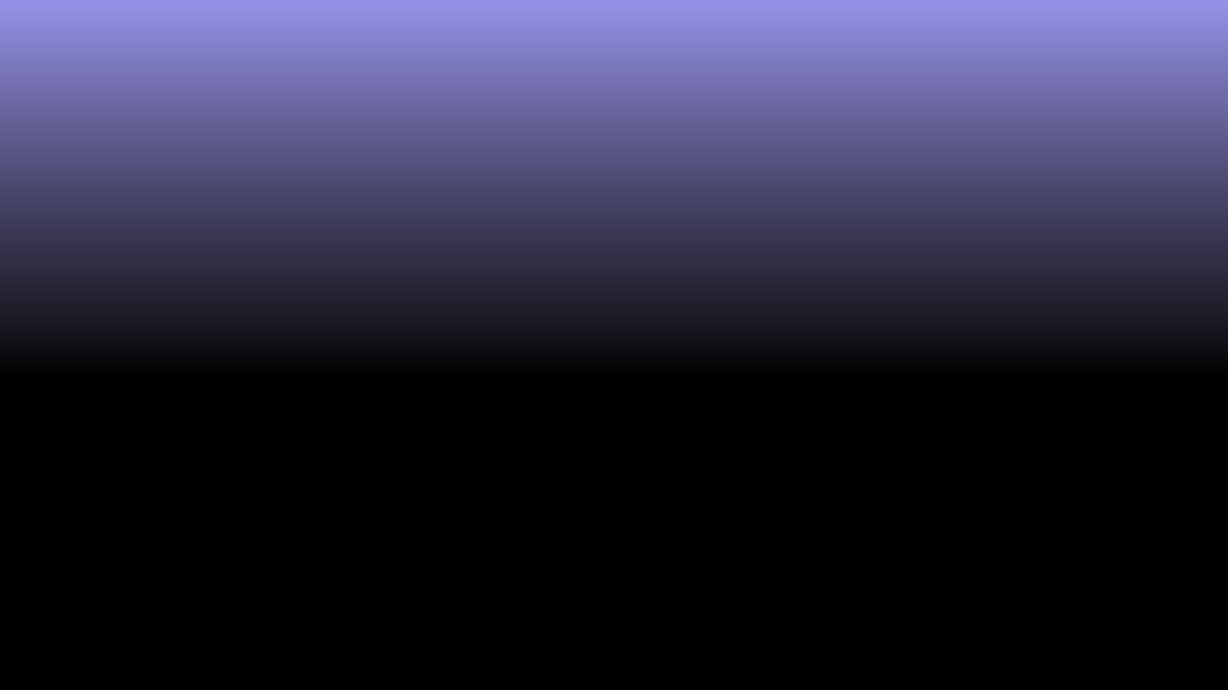 Thanks!
CHINTA HEMASUNDAR